1
برنامج (معالج النصوص)
Microsoft Word 2010
2
Brief Introduction
يعتبر برنامج وورد من أقوى البرامج لمعالجة النصوص من حيث تحرير النص وتنسيقه وتصحيح الأخطاء ليكون سهل الكتابة والقراءة ومن ثم طبعه، 
يختلف عن إصدارات معالجات النصوص السابقة وذلك بالاستغناء عن القوائم واستعمال شريط واحد يحتوي على تبويبات مختلفة.
3
MS Word 2010طرق فتح
ثاني طريقة
اول طريقة
Desktop
Right Click 
New 
MS Word 2010
Start
All Programs
Microsoft Office 
MS Word 2010
4
الواجهة الرئيسية  Main Window
شريط العنوان
واجهة المستخدم
نافذة المستند
مفتاح المساعدة
اشرطة التدحرج
شريط المعلومات
5
Word  2010 Sample
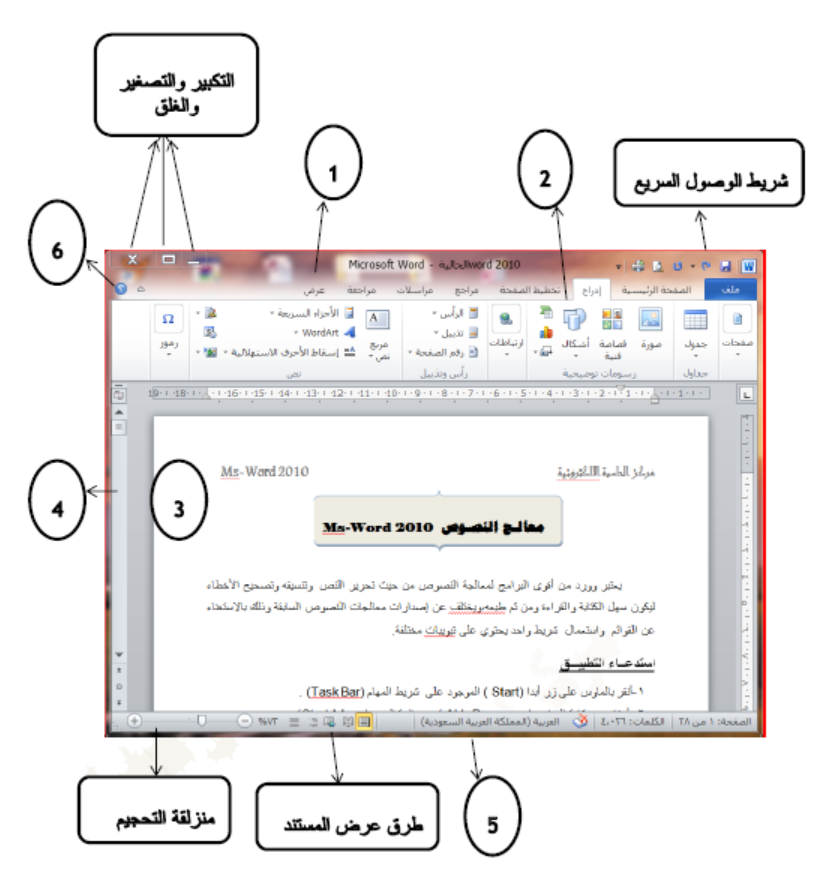 6
شريط العنوان   Title Bar
مفتاح التكبير والتصغير maximize Minimize button
اسم الملف 
File Name
مفتاح الخروج
 Exit Button
7
شريط واجهة المستخدم  الرئيسي  Main Ribbon
تتكون واجهة البرنامج الرئيسية من ثلاثة مكونات اساسية 
  Tabsالتبويبات 
  Groups  المجموعات
  Commands الاوامر
8
نافذة المستند Main text Document
وهي المنطقة البيضاء التي يتم كتابة النصوص وإدراج الكائنات فيها 
يوجد في النافذة مسطرتان عمودية وافقية  يمكن عرضهم واخفائهم كما سيوضح لاحقا
9
 أشرطة التدحرج  Scroll Bar
شريط أفقي وعمودي للتحكم بعرض المستند طوليا وعرضيا، تحت الشريط العمودي يوجد سهمان مزدوجان بينهما دائرة تحديد استعراض كائن Select Brows Object التي تحتوي على 12 أيقونة يمكن الاستفادة منها للتنقل في المستند
10
شريط المعلومات  Information Bar
رقم الصفحة المستخدمة حاليا وعدد صفحات المستند .
  اللغة المستخدمة (العربية ،الإنكليزي).
عدد الكلمات في المستند .
طرق عرض المستند(تخطيط الطباعة ، القراءة في وضع ملأ الشاشه ، تخطيط ويب ،مخطط
تفصيلي، مسودة)  
منزلقة تستخدم لتكبير وتصغير المستند
11
زر المساعدة Help Button
: الحصول على المساعدة (التعليمات)
ويمكن  ايضاً الحصول على التعليمات  بالضغط على المفتاح F1 الموجود في لوحة المفاتيح
F1
12
Thank You